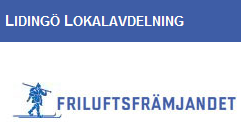 Presentation av bokslutet för 2019
Årsredovisning 2019
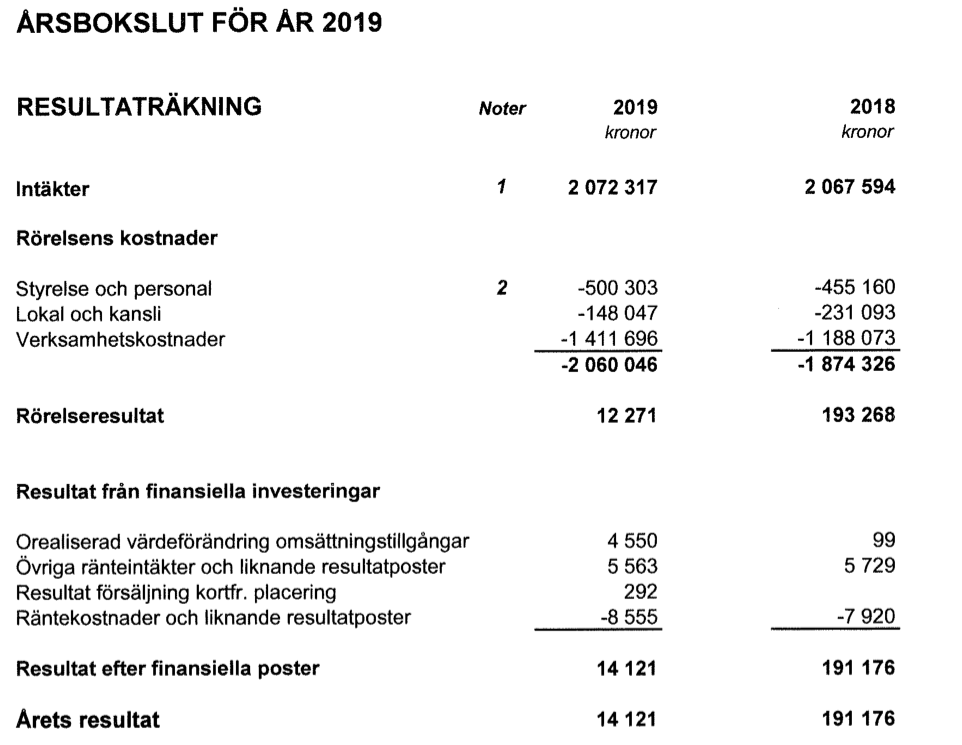 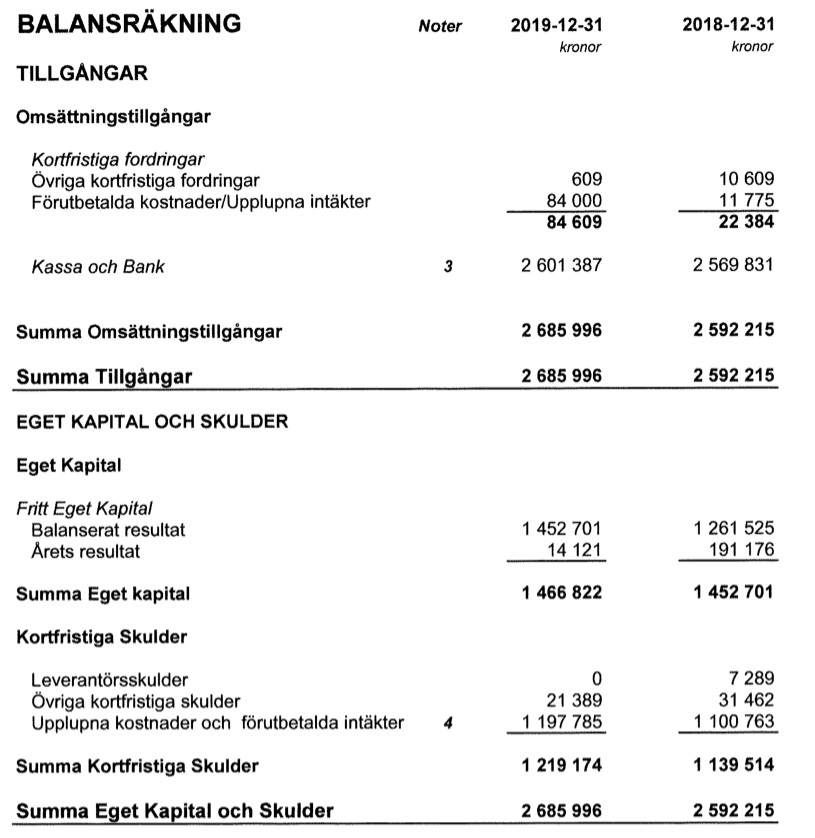 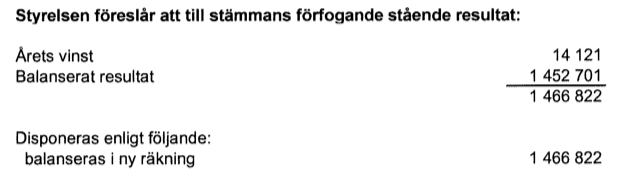 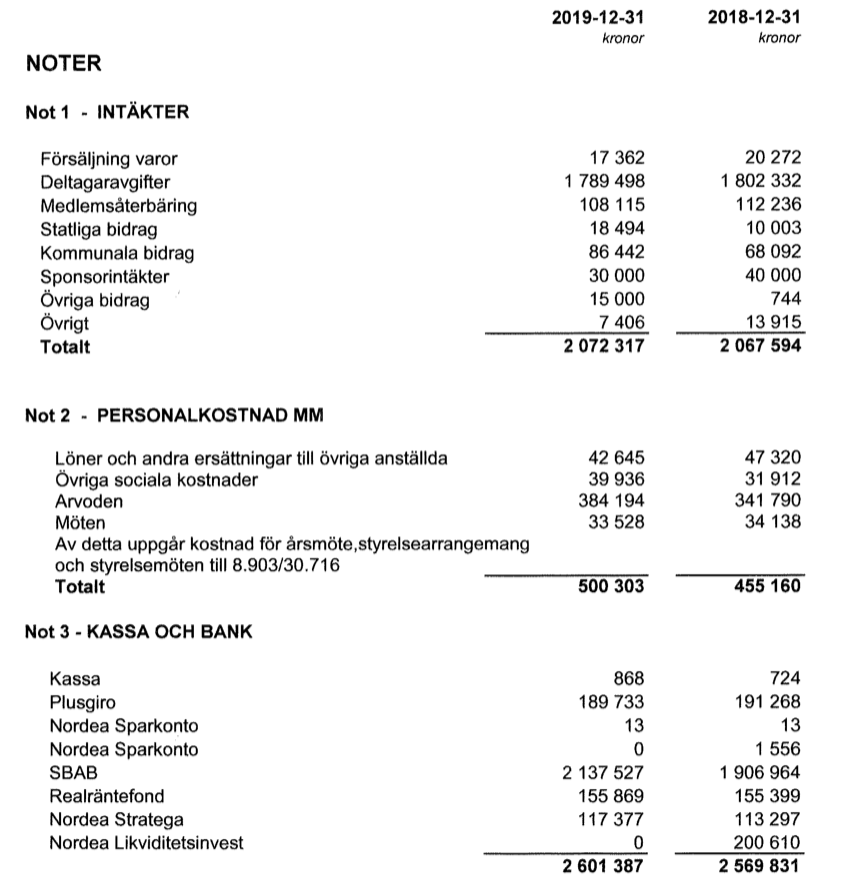 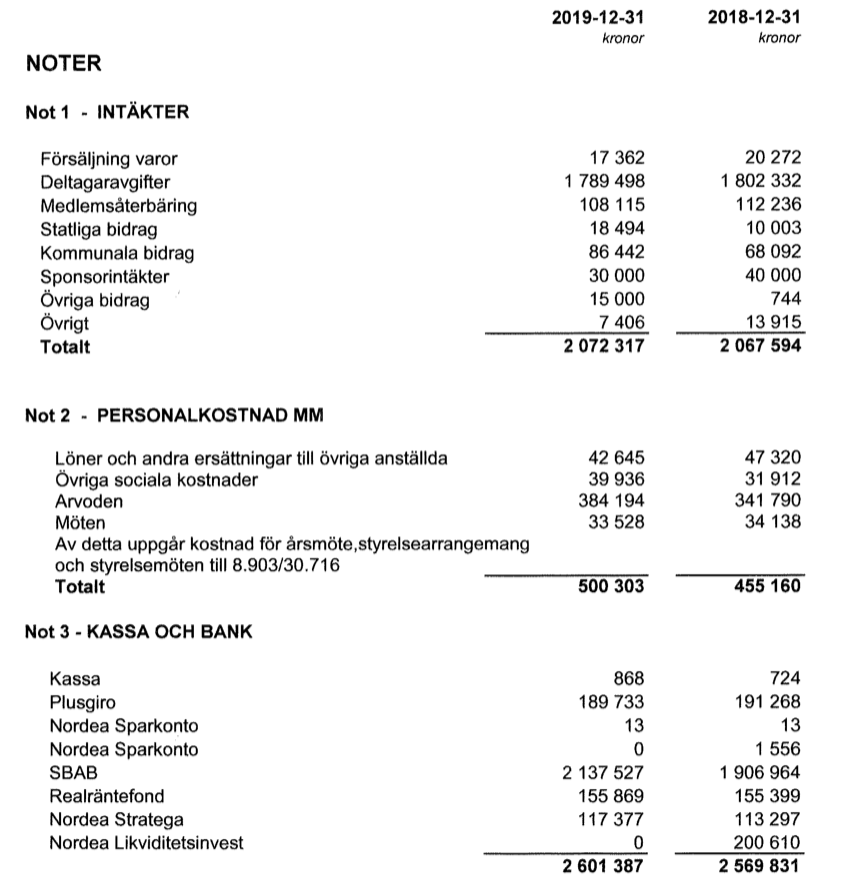 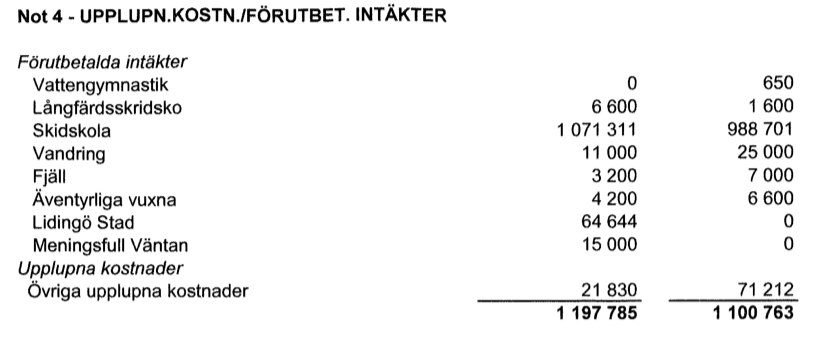 Utveckling intäkter – kostnader i tkr
Intäktsfördelning 2019 och intäkter per gren jämfört med 2018
Grenar:
i tkr		2019		2018
Alpint	               	1252 tkr	     	1334
Fjäll	 	 261 tkr	       	  104
Vandring		 197 tkr	       	  242
Bytesmarknad	   85 tkr	         	    67
Strövare Frilufsare     40 tkr		    59
Skridskor		  23 tkr		    29
Vattengymn	  22 tkr                           24
Äventyrliga vuxna	  21 tkr		    38
Kajak		  19 tkr		    15
MTB                             11 tkr                          20
Kostnader 2019 fördelade på kostnadsslag